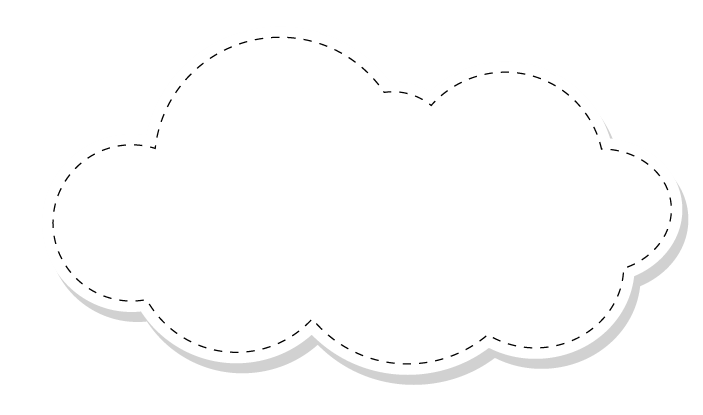 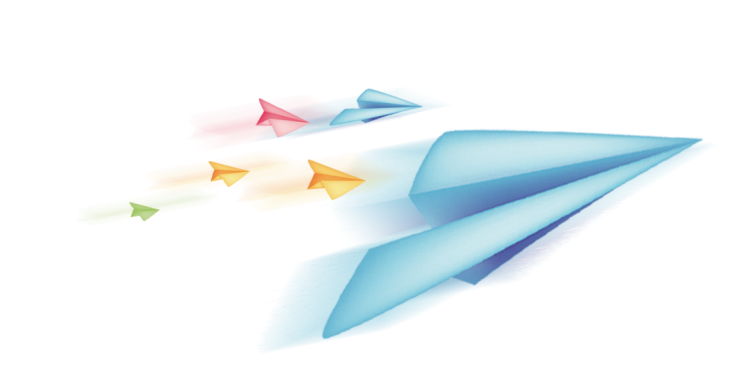 Chào mừng các em đến với 
tiết Tự nhiên xã hội
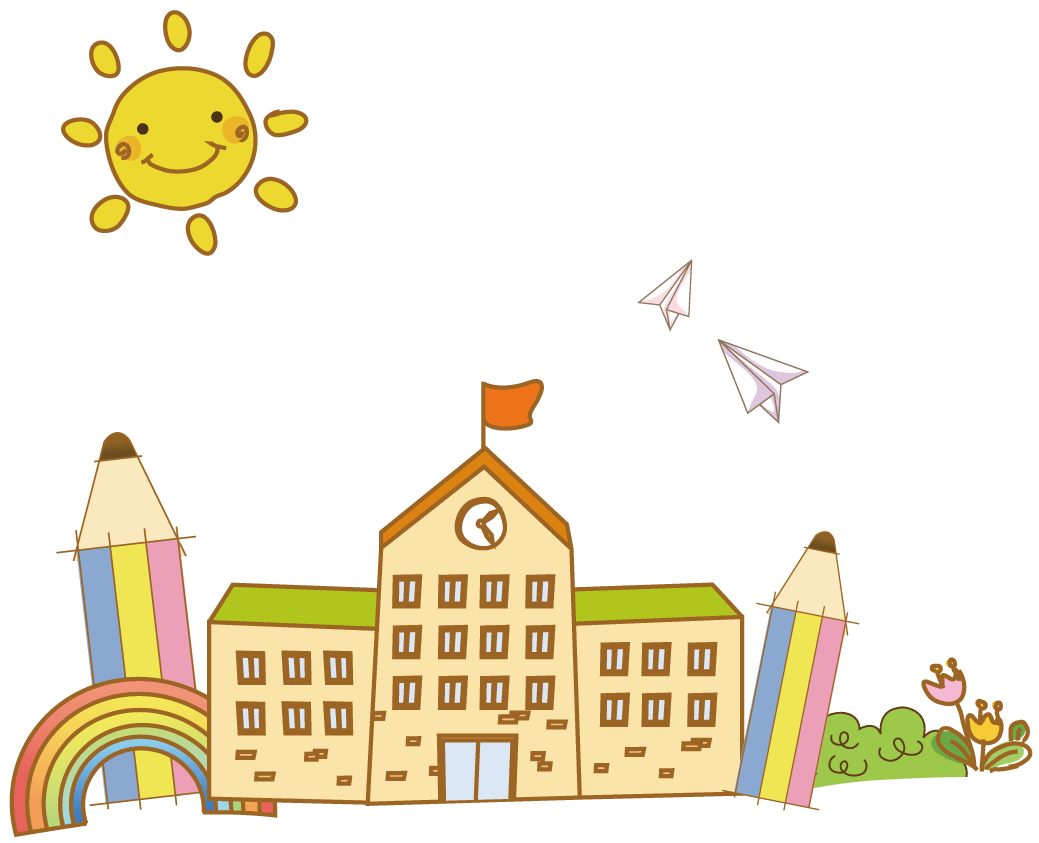 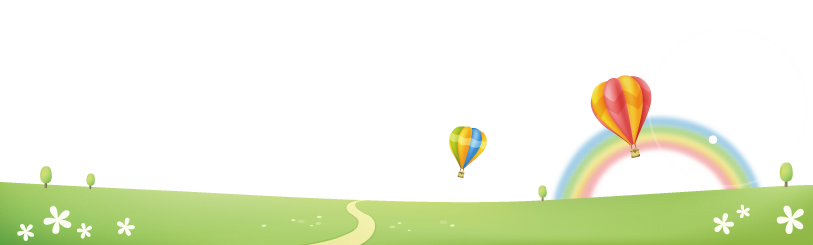 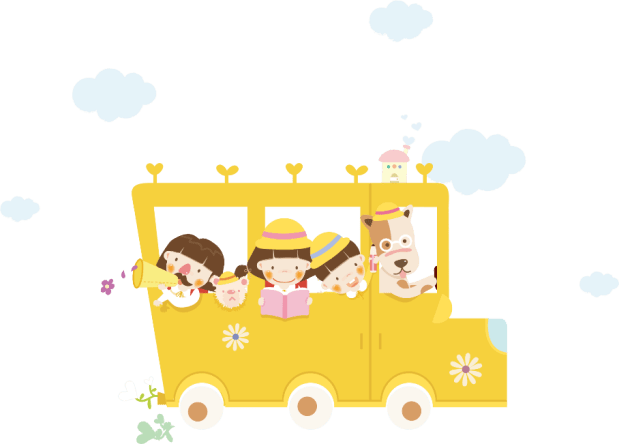 CHỦ  ĐỀ 1
GIA ĐÌNH
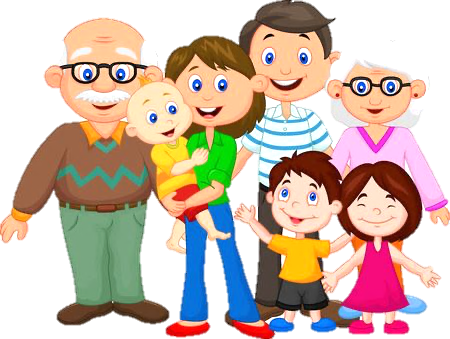 BÀI 5
ÔN TẬP
CHỦ ĐỀ GIA ĐÌNH
TIẾT 3
Yêu cầu cần đạt
01
Nói được nghề nghiệp của người lớn trong gia đình và nghề nghiệp em yêu thích.
Được phát triển năng lực giao tiếp, hợp tác, năng lực giải quyết vấn đề và sáng tạo trong cuộc sống.
02
Biết yêu quý và kính trọng những người thân trong gia đình; làm được một số việc thể hiện sự quan tâm, chăm sóc đối với các thế hệ trong gia đình
03
Chia sẻ với bạn về lợi ích của nghề nghiệp mà em yêu thích.
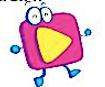 Sau này, em muốn làm công việc gì?
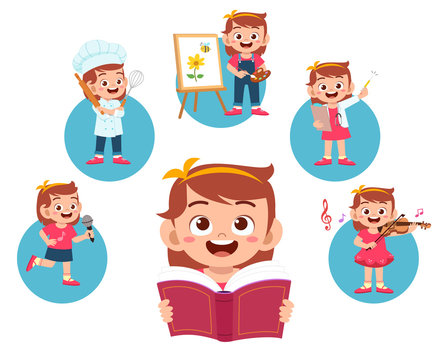 Tại sao em lại yêu thích công việc đó?
Em có suy nghĩ gì về những nghề nghiệp này?
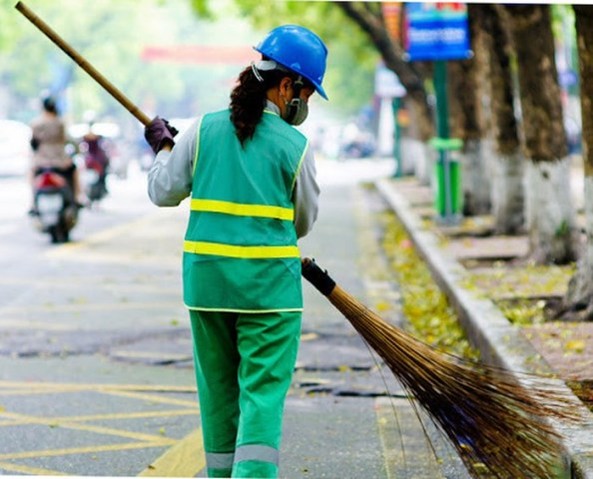 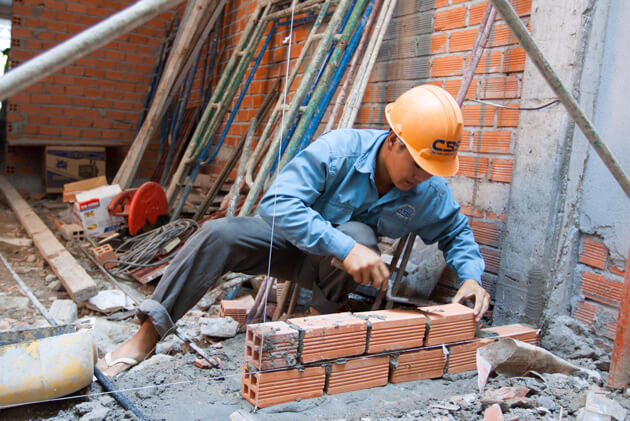 Thợ xây
Công nhân môi trường
Nghề nào cũng đáng quý, đáng trân trọng và góp phần xây dựng đất nước giàu đẹp, văn minh.
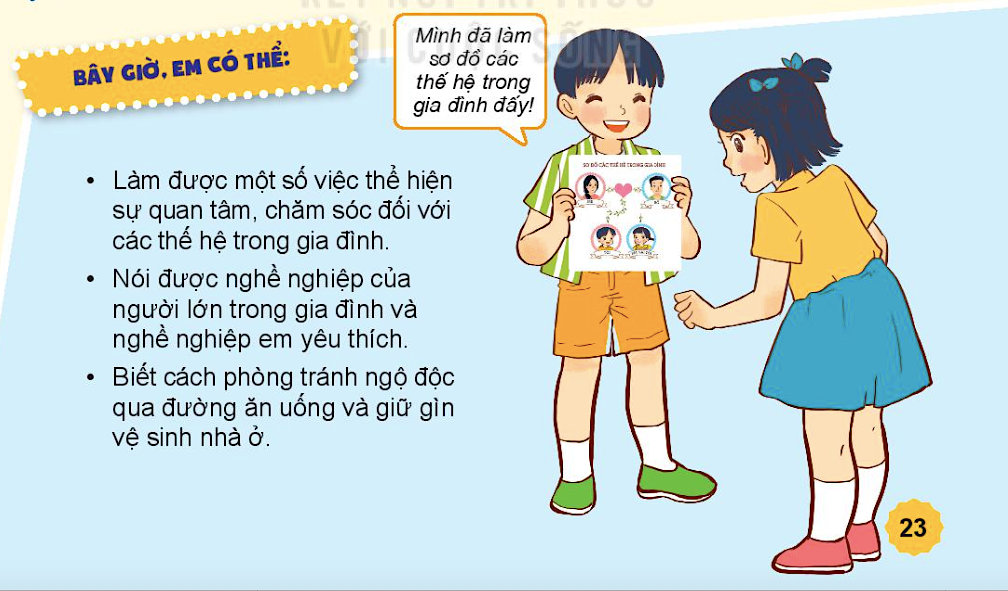 Làm một số việc thể hiện sự quan tâm, chăm sóc đối với các thế hệ trong gia đình.
Nói được nghề nghiệp của người lớn trong gia đình và nghề nghiệp em yêu thích.
Biết cách phòng tránh ngộ độc qua đường ăn uống và giữ gìn vệ sinh nhà ở.
Mình đã làm sơ đồ các hệ trong gia đình đấy!
Yêu cầu cần đạt
01
Nói được nghề nghiệp của người lớn trong gia đình và nghề nghiệp em yêu thích.
Được phát triển năng lực giao tiếp, hợp tác, năng lực giải quyết vấn đề và sáng tạo trong cuộc sống.
02
Biết yêu quý và kính trọng những người thân trong gia đình; làm được một số việc thể hiện sự quan tâm, chăm sóc đối với các thế hệ trong gia đình
03
CỦNG CỐ
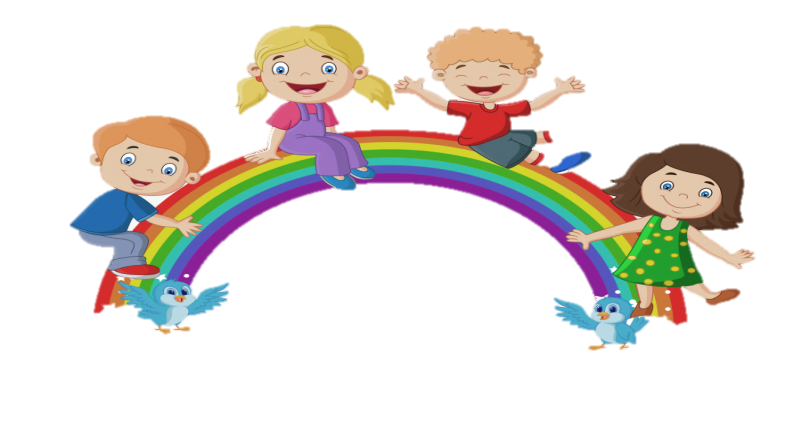 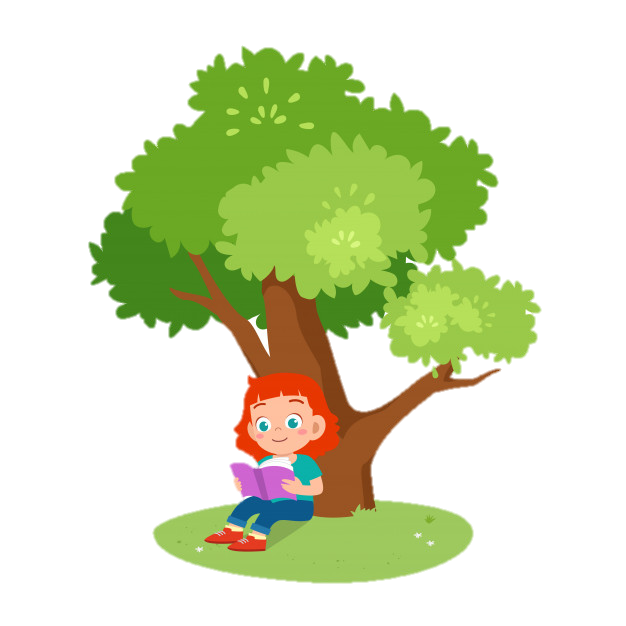 - Vận dụng bài học vào cuộc sống hằng ngày.
- Chuẩn bị bài sau:Chào đón ngày khai giảng
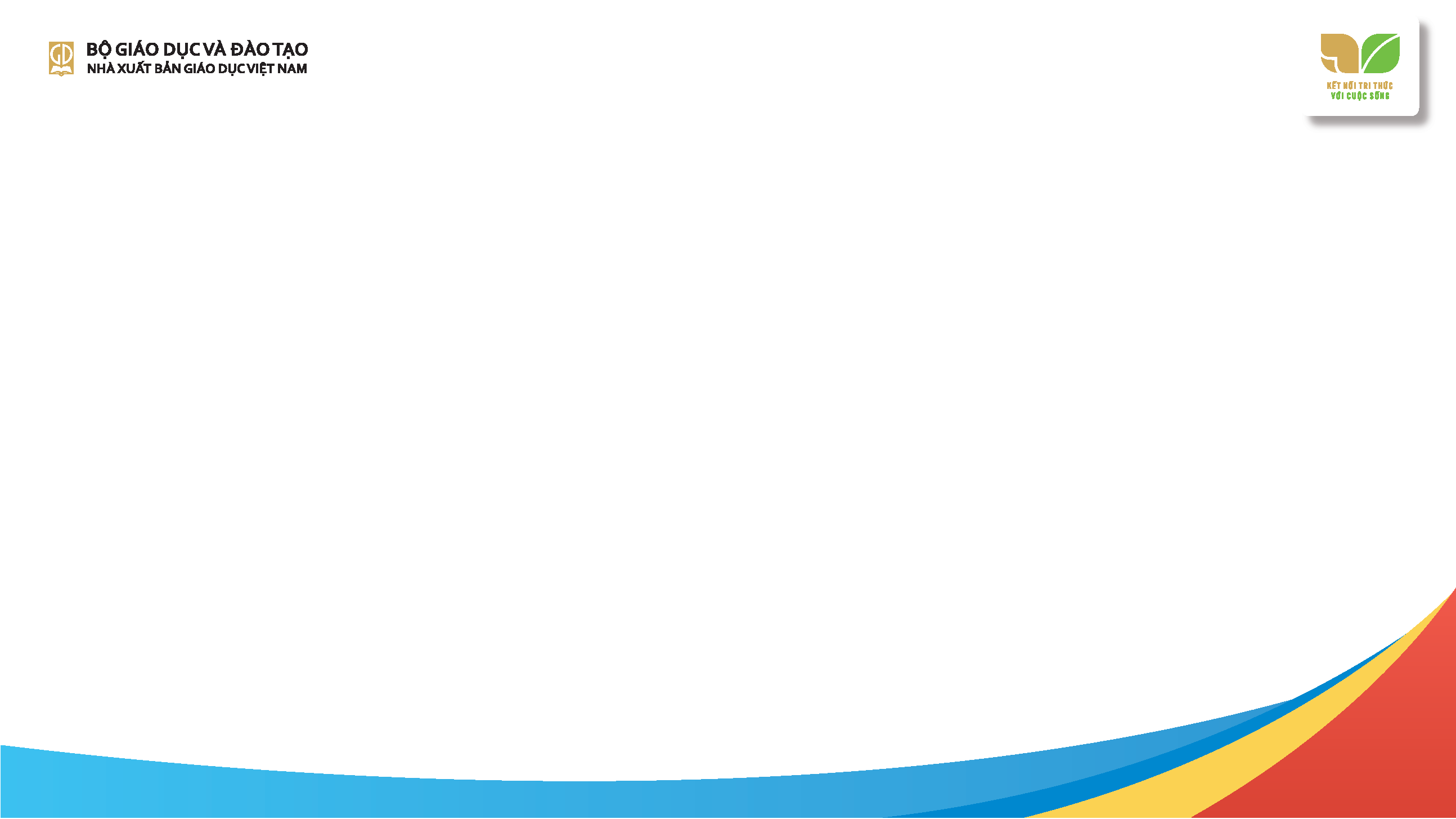 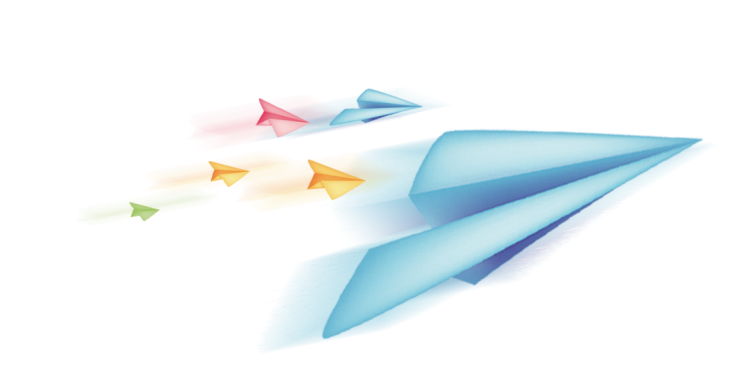 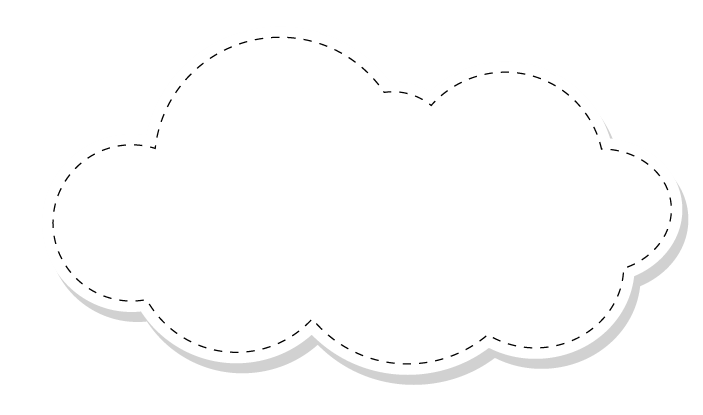 Chào tạm biệt và hẹn gặp lại các con!